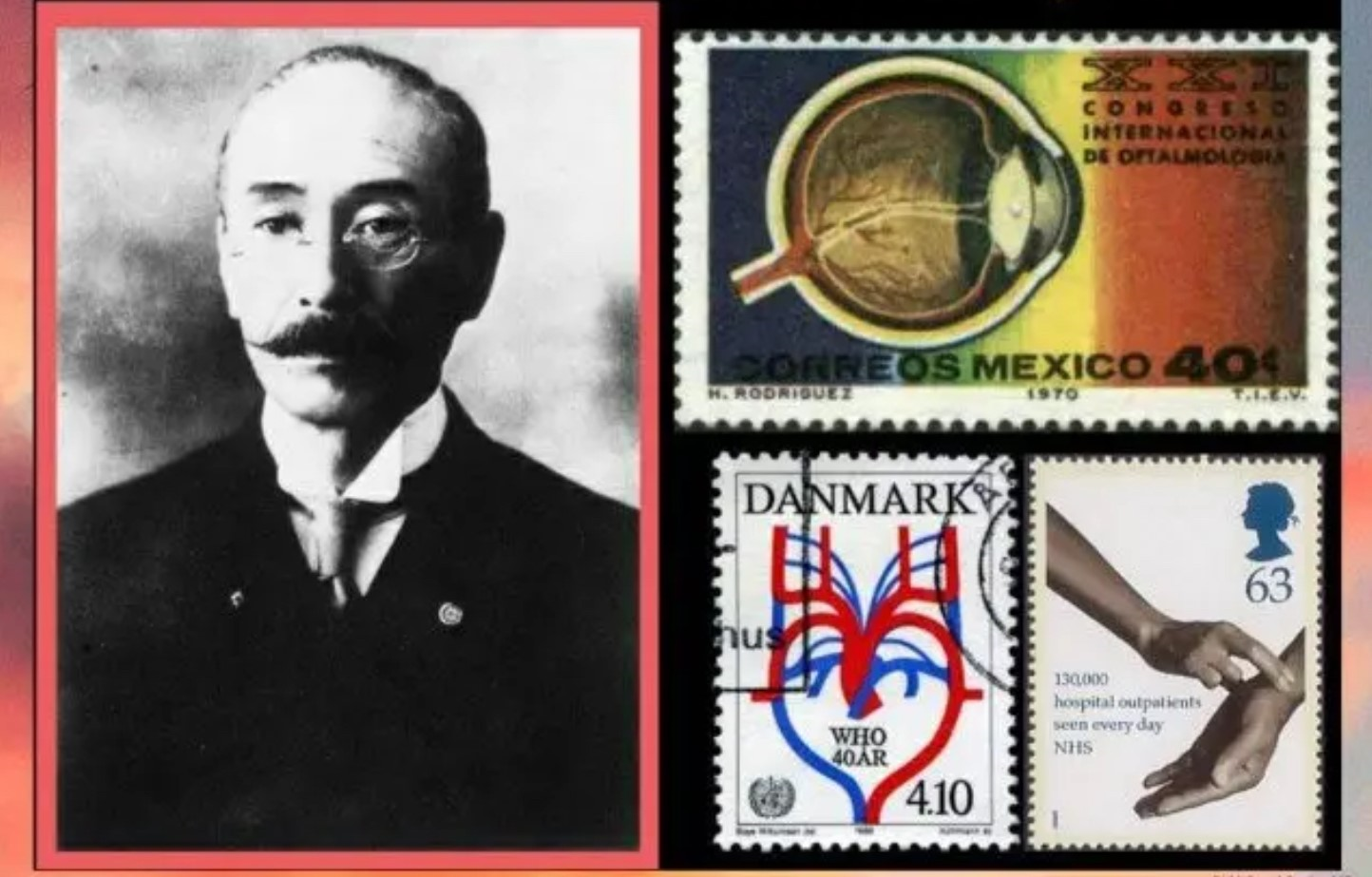 VII MEDICAL UNIT
CHIEF: PROF.DR.K.SENTHIL.MD
       ASSOCIATE PROF: DR.K.MURALIDHARAN MD
	   ASST PROF: DR V.MANIKANDAN MD
                        DR C. RAMANAN MD
                                   DR.SARAVANA MADAV MD
PRESENTOR – DR.E.GOPINATHAN 
                         SECOND YEAR PG
CHIEF COMPLAINTS
32Years female presenting with complaints of 
Pain over left upper limb – 2 months 					aggravated  since 10 days 
No h/o difficulty in using lt upper limb
No h/o fever
No h/o headache
No h/o cough
No h/o joint pain
No h/o oliguria
No h/o hematuria
No h/o b/l swelling of legs
No h/o diplopia
No h/o blurring of vision
No h/o chest pain
No h/o dyspnea
No h/o abdominal pain
No h/o skin rash 
No h/o oral ulcers
No h/o loss of weight
No h/o loss of appetite
PAST HISTORY
K/C/O Seizure disorder *3 yrs on tab Carbamazepine 200 mg BD
K/C/O SHTN -5yrs / RENAL FAILURE * 3 Yrs
Patient was evaluated in 2018 but lost to follow up
MRI BRAIN done in 2018 – normal
h/o facial surgery for ? Hemangioma/vascular malformation ( Debulking procedure done – HPE – S/O Neurofibroma)
Not a k/c/o T2DM/TB/BA/THYROID Disorder
OLD RECORDS
MENSTRUAL H/O
Regular cycles
Once in 30 days
OBSTETRIC H/O
A2L0
Spontaneous abortions in 1st trimester
GENERAL EXAMINATION
Pt concious
Oriented
Afebrile
Not dyspneic
No skin rash
Oral cavity – normal
Thyroid – normal
Pallor +
No icterus
No cyanosis 
No clubbing
No pedal edema
No Lymphadenopathy
VITALS
PULSE – 90/MIN
Normal volume
Regular in right limb 
Absent pulse in left limb
B/L Carotid Bruit
B/L Supraclavicular Bruit
B/L Femoral bruit
SPO2 – 98% in RIGHT HAND
-
-
Bruit+
Bruit+
+
+
-
+
+
+
Bruit+
Bruit+
+
+
+
+
SYSTEMIC EXAMINATION
CVS     : S1 S2 HEARD 
               NO MURMUR ,JVP – NOT ELEVATED  
    
RS     : NVBS 
               NO ADDED SOUND 
 
 P/A     :  SOFT , BS+ 
               B/L RENAL BRUIT  + 
 
 CNS   :  B/L PERL – 2 MM 
               EOM – FULL
               NO MOTOR DEFICIT  
               B/L PLANTAR – FLEXOR
BLOOD PRESSURE
INVESTIGATIONS
PERIPHERAL SMEAR
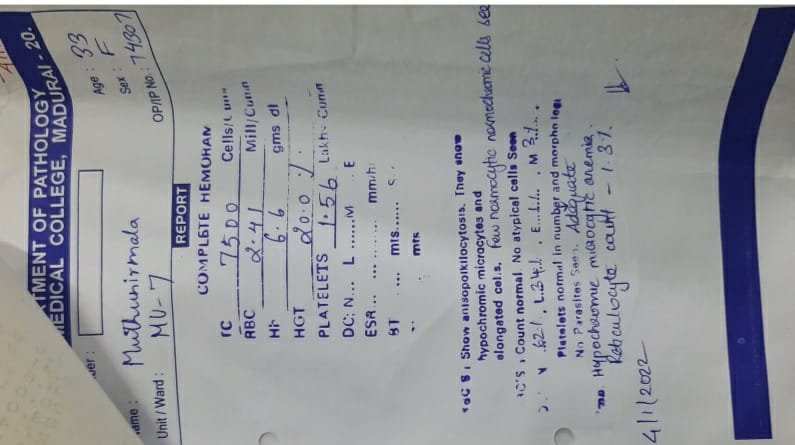 PERIPHERAL SMEAR
Microcytic hypochromic and normocytic normochromic cells seen
Platelets adequate
Reticulocyte count – 1.3%
ECHOCARDIOGRAPHY
Concentric LVH
Normal LV systolic function
AR mild
Moderate Pericardial effusion
Anterior – 1.6 mm
Posterior – 1.7 mm
LVID d – 4.2
LVID s – 2.9
LVEF – 60%
USG ABDOMEN AND PELVIS
LIVER – Normal 
GB/Pancreas/Spleen – normal
RK : 8.3*3.1 cm Increased echoes CMD Poorly maintained
LK : 7.0*3.0 Increased echoes CMD Poorly maintained
No evidence of calculi
Uterus & B/L Ovaries normal
IMP – B/L Medical renal disease
B/L RENAL ARTERY DOPPLER
RK – RI  - 0.8
LK – High resistance flow noted
INVESTIGATIONS
CT BRAIN – NORMAL STUDY 

CT CHEST – PERICARDIAL EFFUSION +
B/L CAROTID AND VERTEBRAL ARTERY DOPPLER
LT UPPER LIMB ARTERIAL DOPPLER
RT UPPER LIMB ARTERIAL DOPPLER
MR AORTOGRAM
MR AORTOGRAM
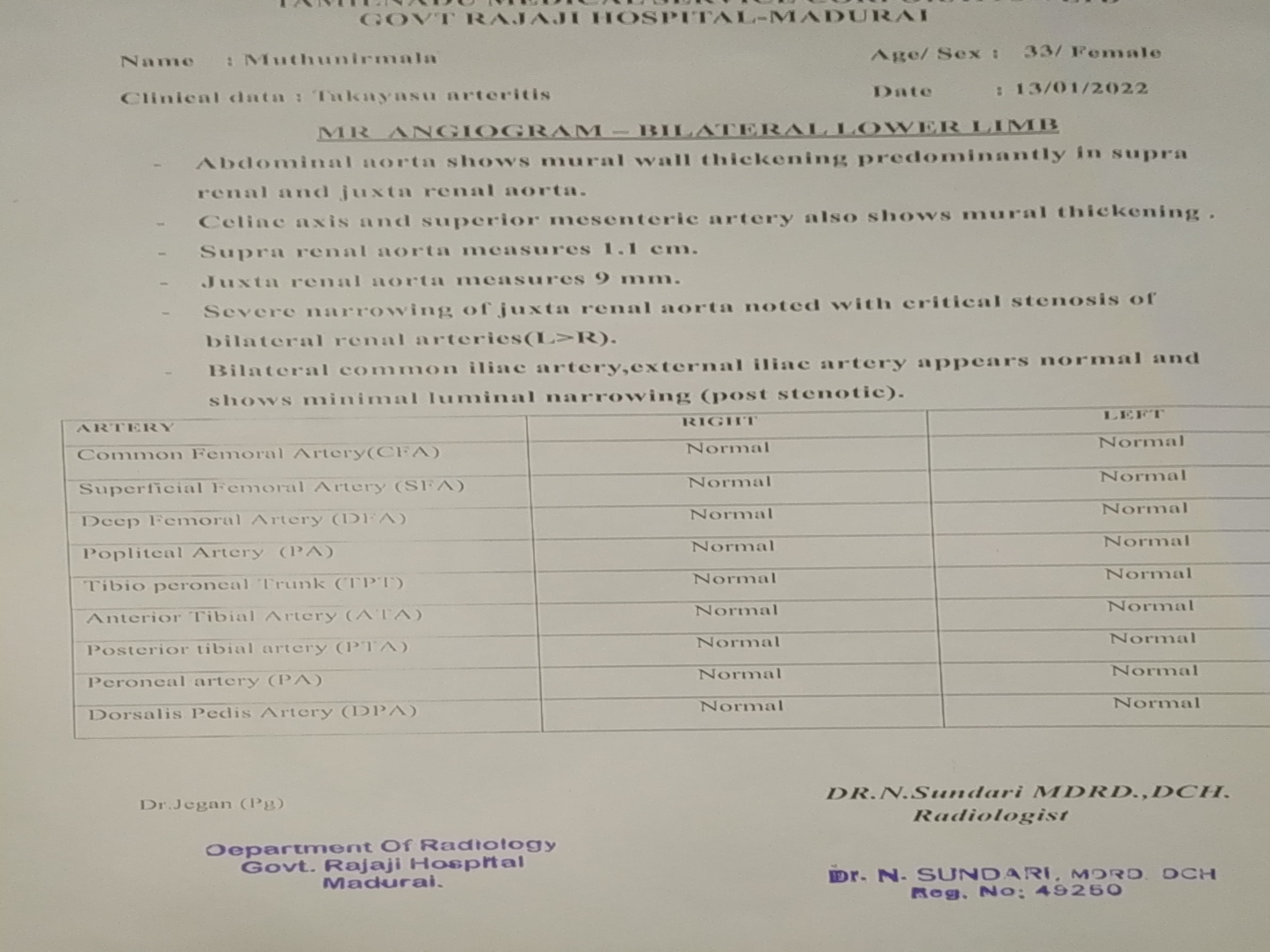 ARTERIES
ASCENDING AORTA , ARCH & DESCENDING AORTA 
   
    LT SCA I & II Part
    LT VERTEBRAL ARTERY 
    RT CAROTID

 DESCENDING THORACIC AORTA AND  ABDOMINAL AORTA 
    CELIAC PLEXUS AND SMA 
    B/L RENAL ARTERIES
Imp: LARGE VESSEL ARTERITIS 
		POSSIBLY TAKAYSU ARTERITIS
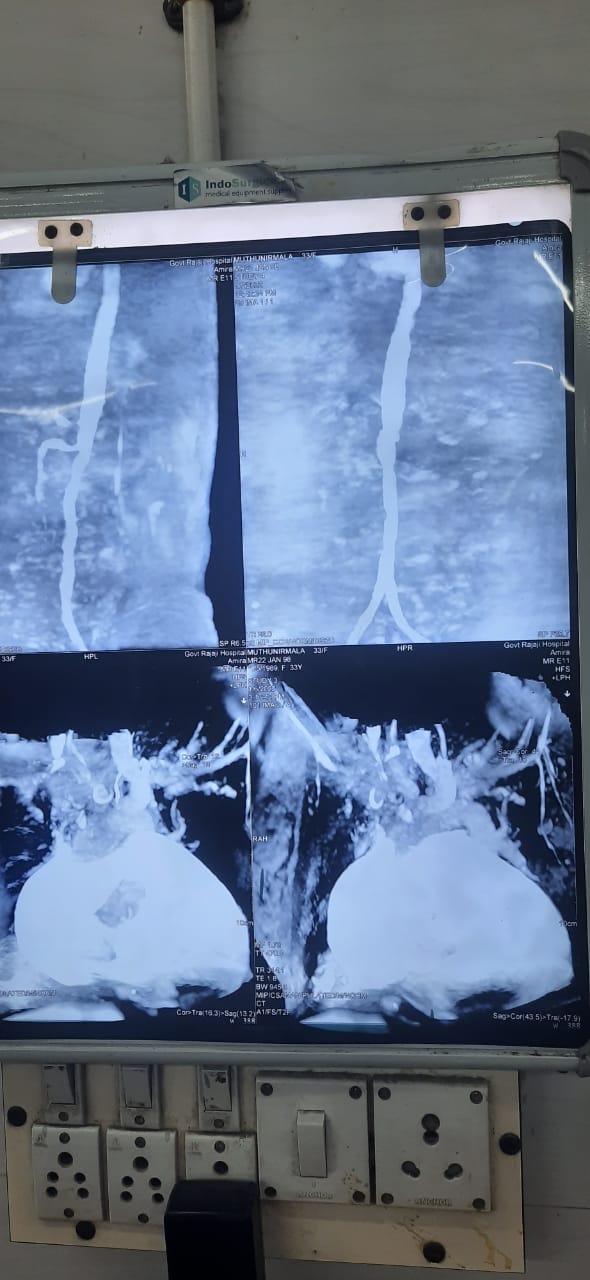 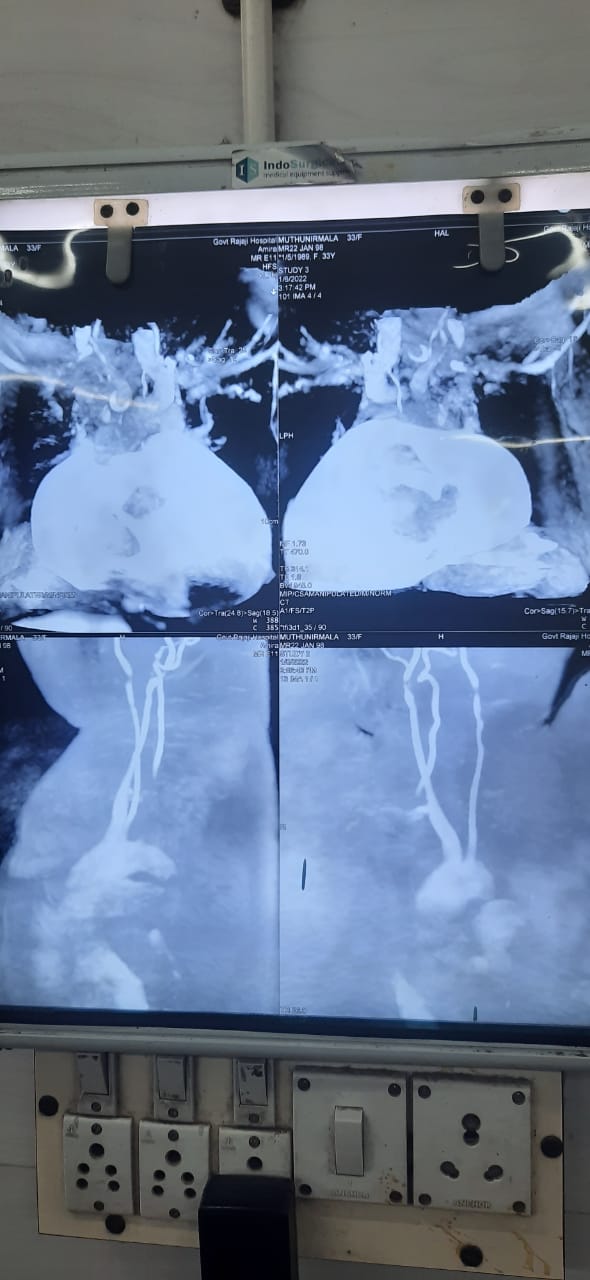 Neurology opinion
Opthalmology opinion
h/o seizure 1 episode yrs back

Adv – EEG
MRI BRAIN – to r/o structural lesion/vasculitic foci
Consider oral steroids
BE GRADE II HYPERTENSIVE RETINOPATHY
EEG REPORT
Background 10-12 Hz alpha waves from posterior head region
No provocative abnormalities
Abnormal record
NEPHROLOGY OPINION
Imp – CKD IV Non oliguric
               TAKAYSU ARTERITIS
               B/L Renal artery stenosis
Adv : BP control
              Avoid ACEI/ARB
RHEUMATOLOGY OPINION
Advised to start 
Tab MYCOPHENOLATE MOFETIL 500mg od
TREATMENT GIVEN
T. PREDNISOLONE 5 MG 10 OD 
Tab MYCOPHENOLATE MOFETIL 500mg od
T.NIFEDIPINE 10 MG 2 TDS
T.PRAZOSIN 2.5 MG BD
T.CARBAMAZEPINE 200 MG 1 HS
T.ASPIRIN 150 MG ½ OD
T.ATORVASTATIN 10 MG 2HS
T.CILASTAZOLE 50MG 2 BD
T.FST/VITC BD
T.FOLICACID 5MG ½ OD
T.NAHCO3 TDS
T.CALCIUM  + VIT D3 BD
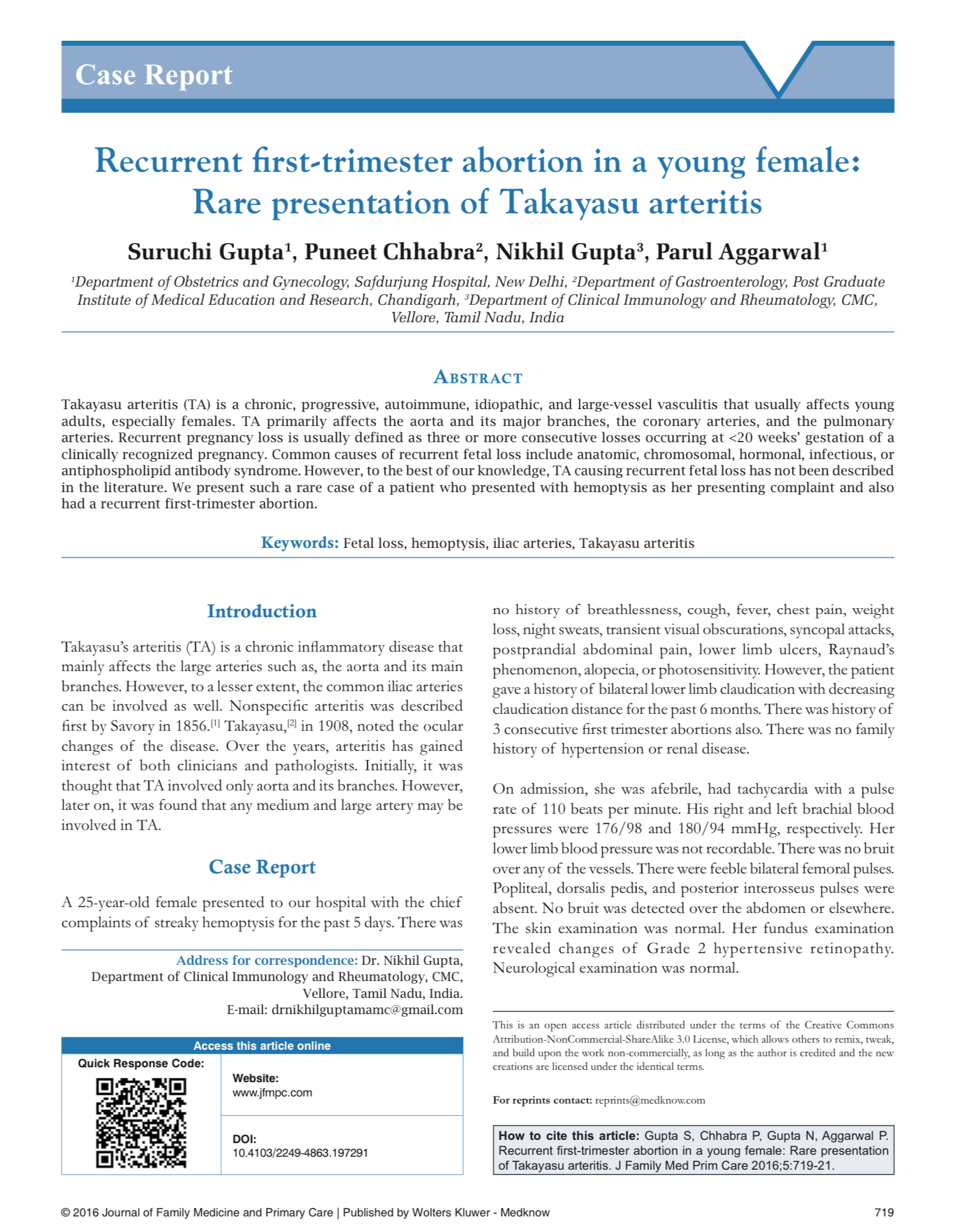 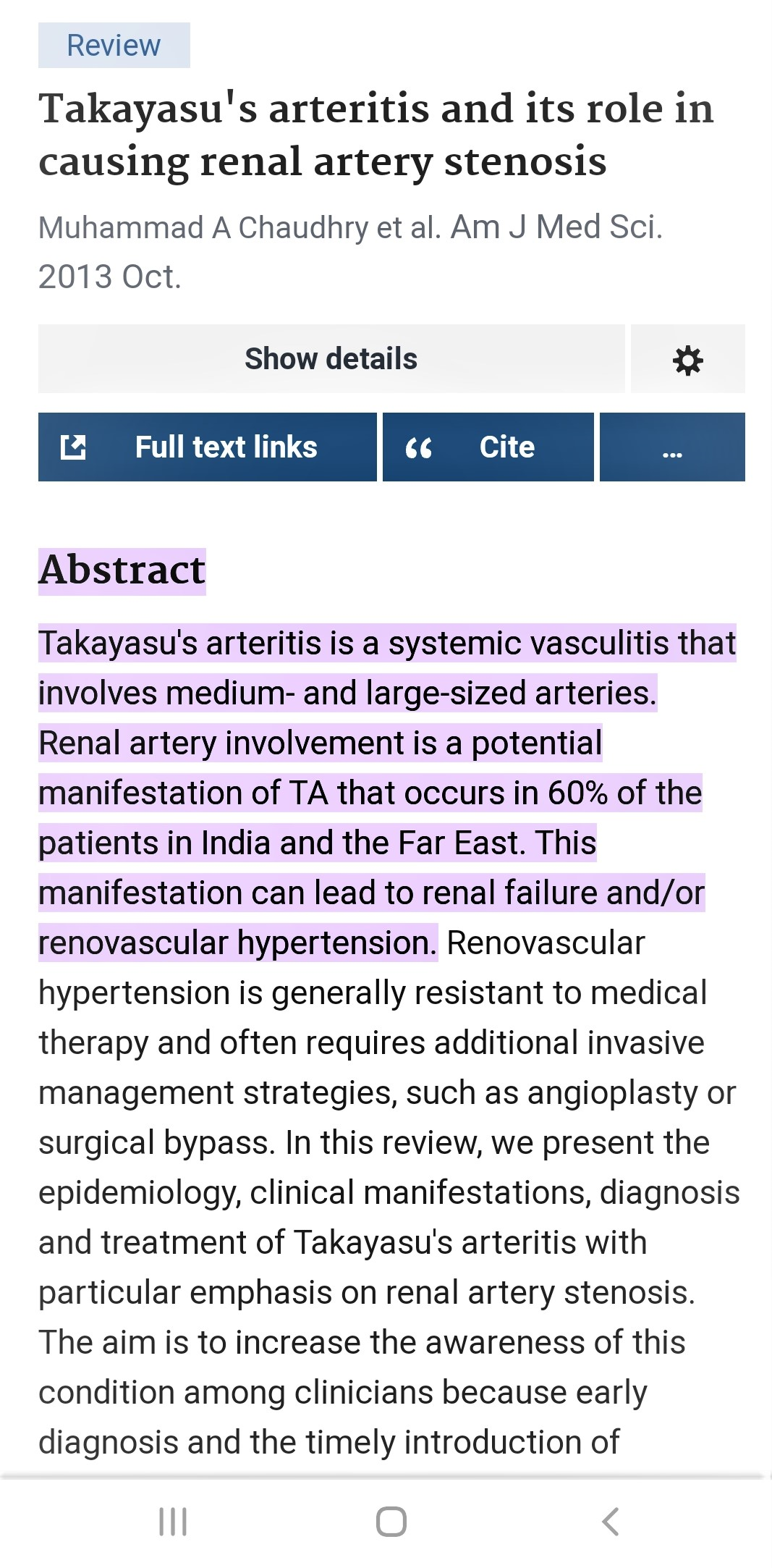 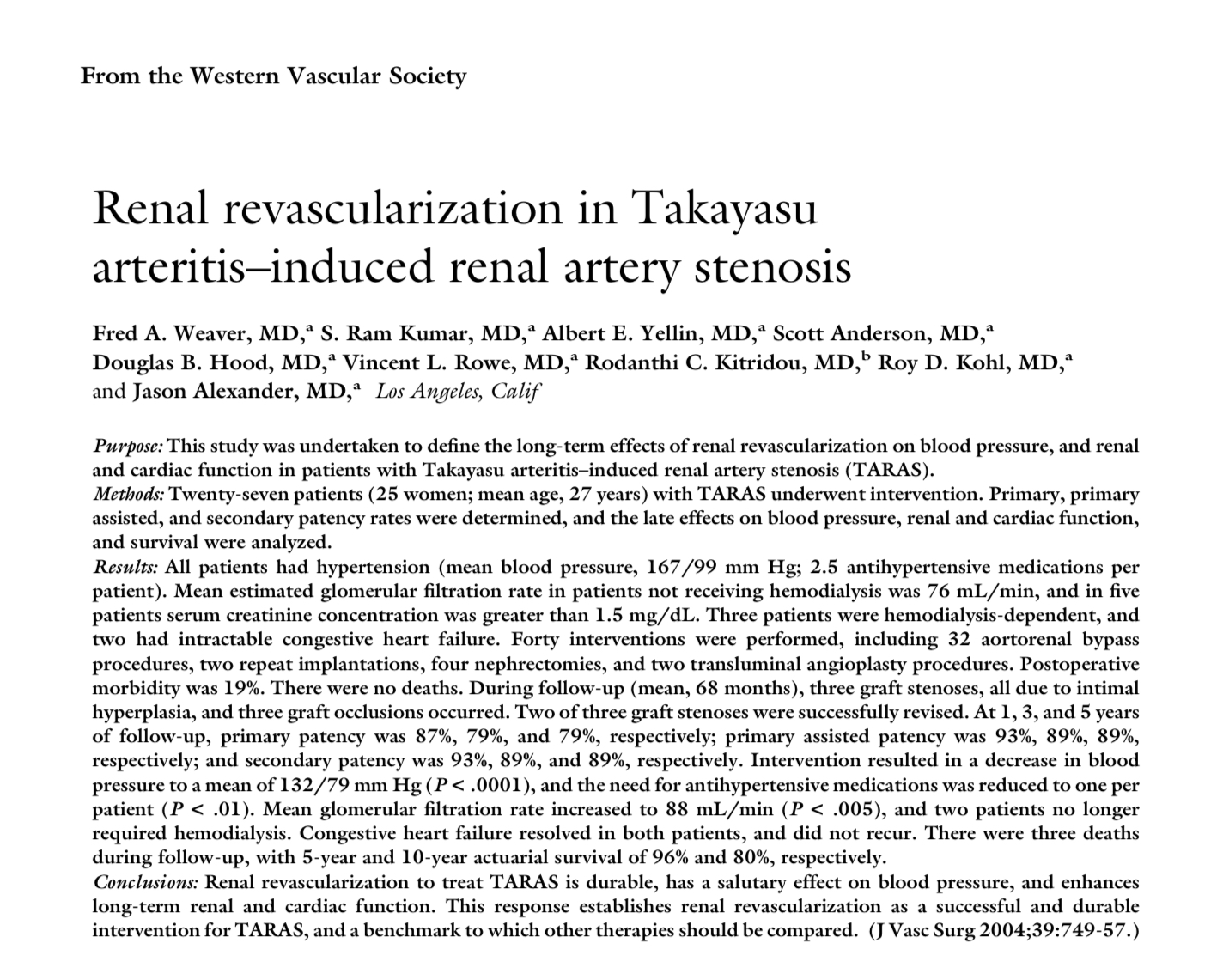 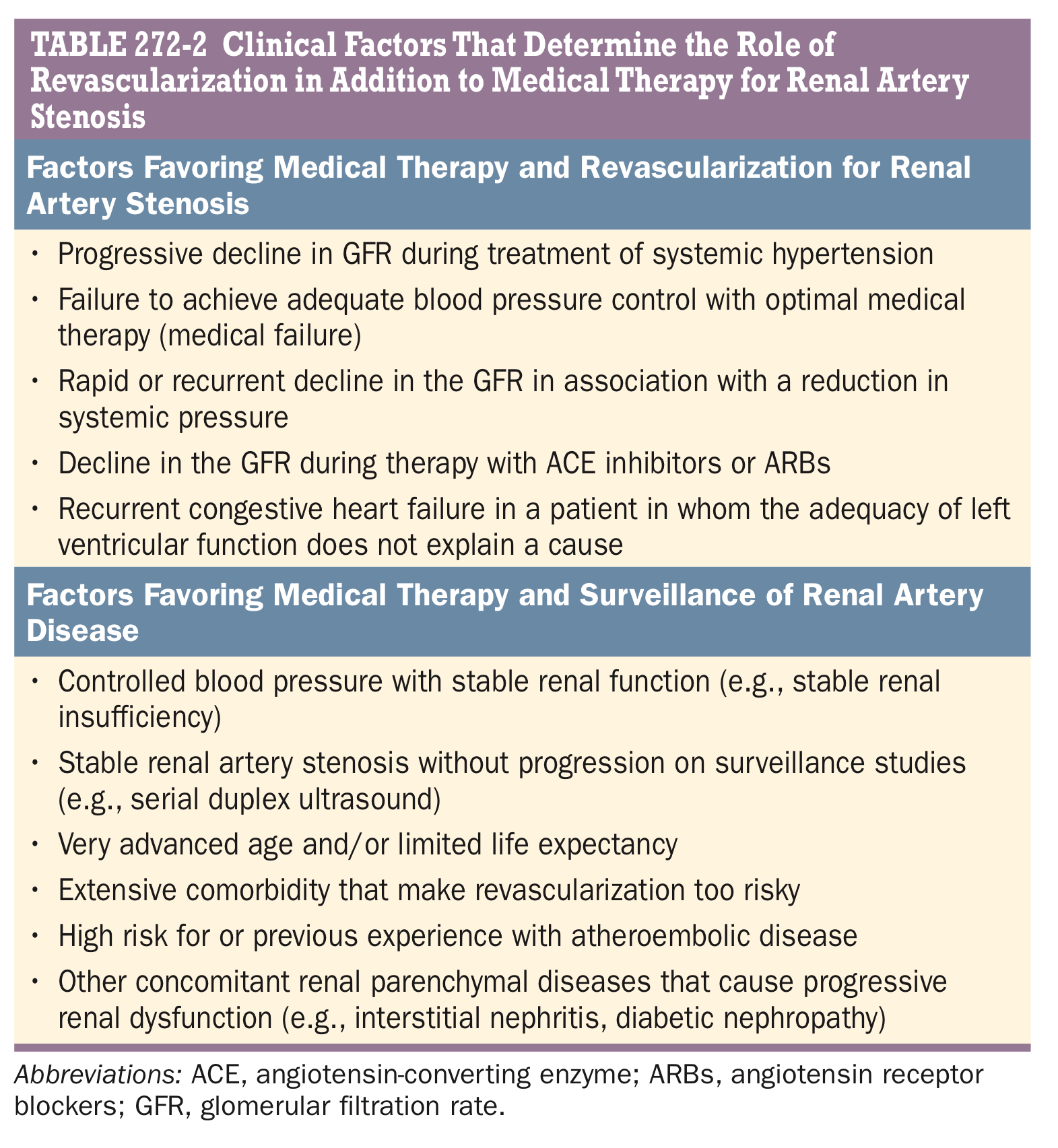 AIM OF PRESENTATION
To emphazise the importance of peripheral pulse in all young hypertension patients . 

Importance of renal revasularization

possibilities of abortion
THANK YOU